Introduction to MS Dynamics NAV (Drop Shipment- Přímé dodávky)
Ing.J.Skorkovský,CSc. 
MASARYK UNIVERSITY BRNO, Czech Republic 
Faculty of economics and business administration 
Department of corporate economy
Drop Shipment principles I
NAV  Basic procedures
Drop shipment 
Principles
Setup 
Model example 
Others
2
Drop Shipment principles I.
Drop Shipment principles I.
Specifies whether your vendor to ship the items on the line directly to your customer.
You use a drop shipment when an item or group of items is shipped directly from your vendor to your customer and is therefore not registered in inventory.
Vendor
3
4
Wholesaler
6
4
2
1
Customer
5
3
Drop Shipment setup
Drop Shipment principles –setup
First place a check mark in the field to indicate, that the item on the sales order is a drop shipment and in the Purchase code field  you have to choose Drop Shipment code
Then create a purchase order to order the corresponding items from your vendor. You can create the order directly from the sales order or indirectly from the Requisition Worksheet. In this model we will use direct method
When you set up the purchase order, use the function Drop Shipment, Get Sales Order to link to the relevant sales order. The sales order lines will be copied to the newly-created purchase order. We will not use Item tracking in this model and if yes - >  see next clause :
You cannot post a drop shipment order that has item tracking unless item tracking is synchronized - serial numbers and lot numbers must be the same  between the two orders (our model uses synchronization)
4
Drop Shipment
Drop shipment-> method without using Requisition worksheet
Customer 10000
Sales order
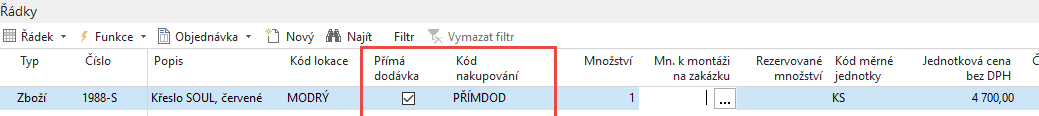 5
Drop Shipment
Purchase order –Drop shipment (manual version)
It is necessary to input Customer number on tab Deliveries
First action
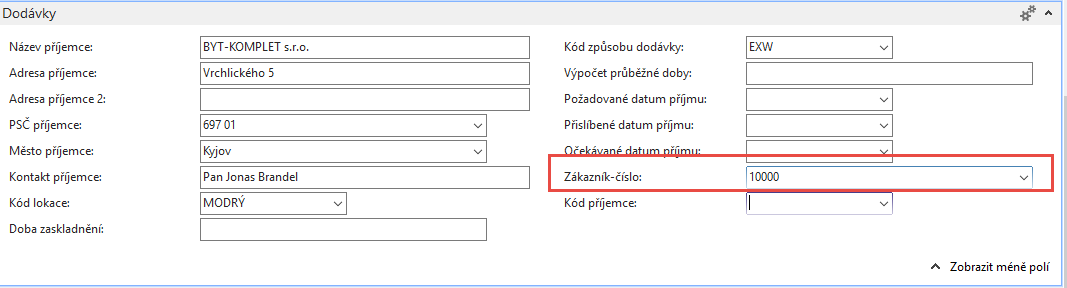 Second action (this will  access list od Sales Order and you have to make a choice to copy SO in question)
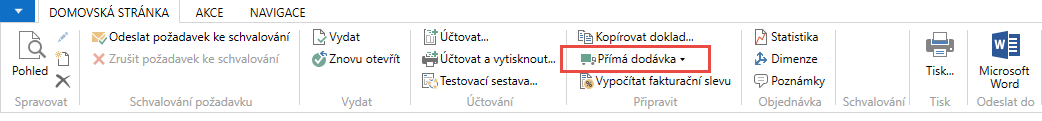 See result on the next slide
6
Drop Shipment
Purchase order –Drop shipment (manual version)
Purchase order line after copy SO line
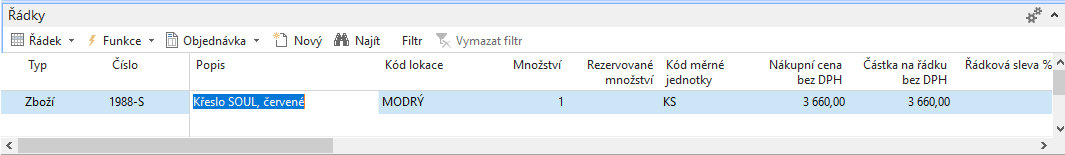 Purchase order have to be posted (only Receive !!!)
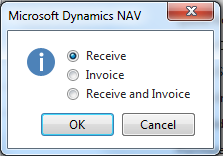 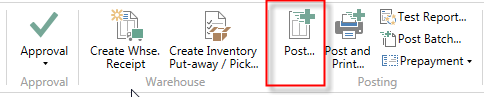 Sales order line after PO line was posted
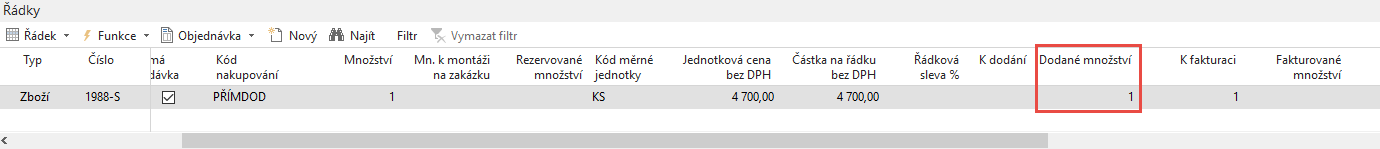 7
Golden Drop shipment rule
Golden Drop shipment rule
You cannot invoice the purchase order before the sales order is invoiced. If you try, you will get message
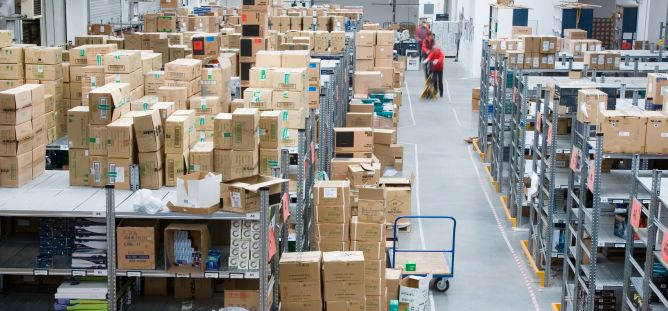 8
Drop Shipment
Sales order Posting – Invoicing only
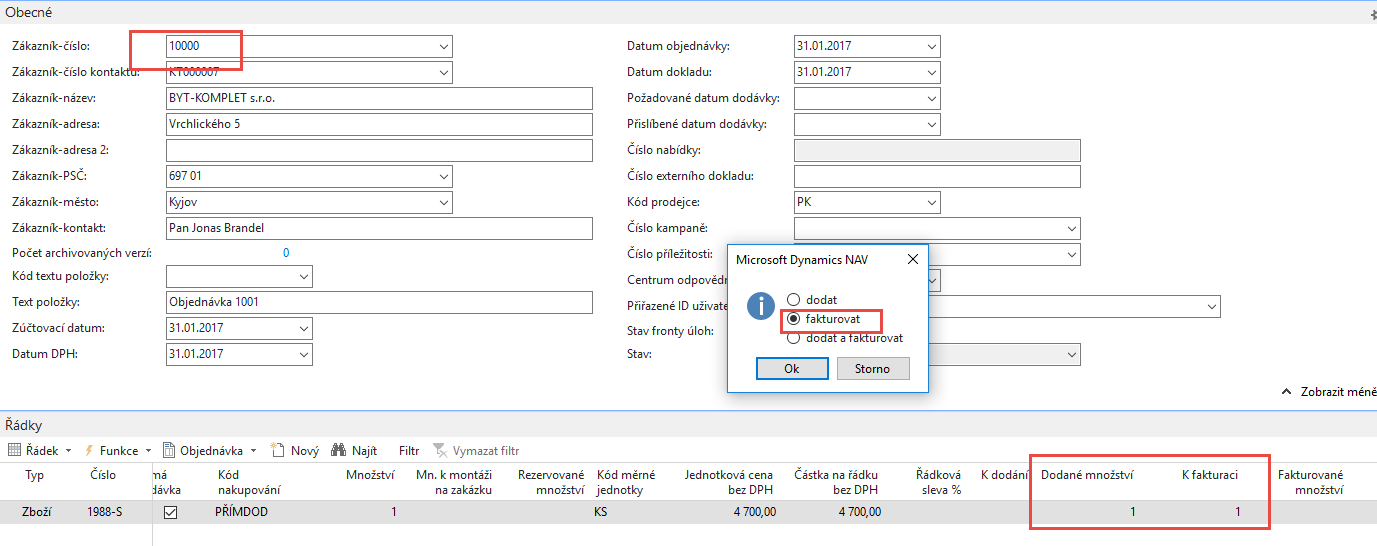 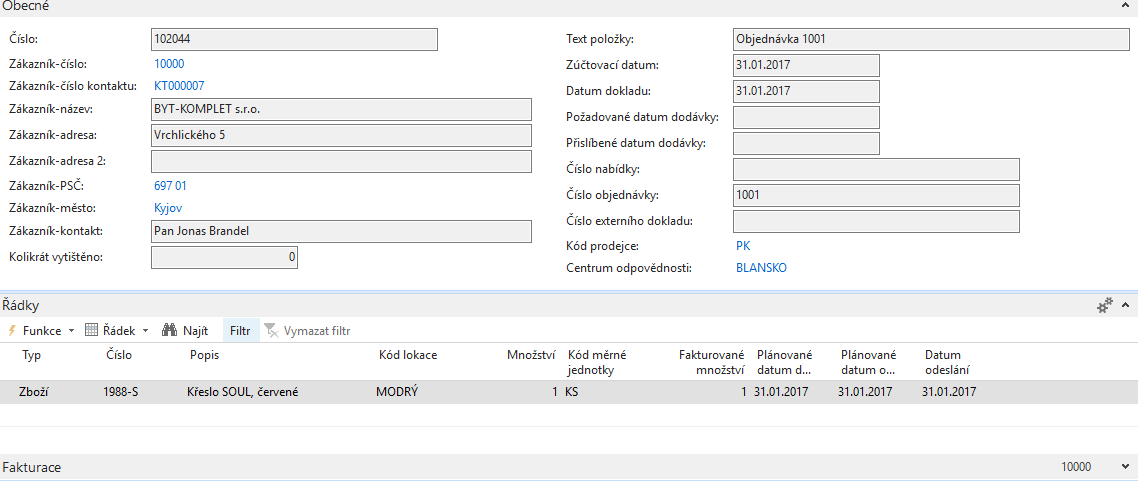 Sales invoice line after invoicing
9
Drop Shipmnet
Purchase order posting - Invoicing only
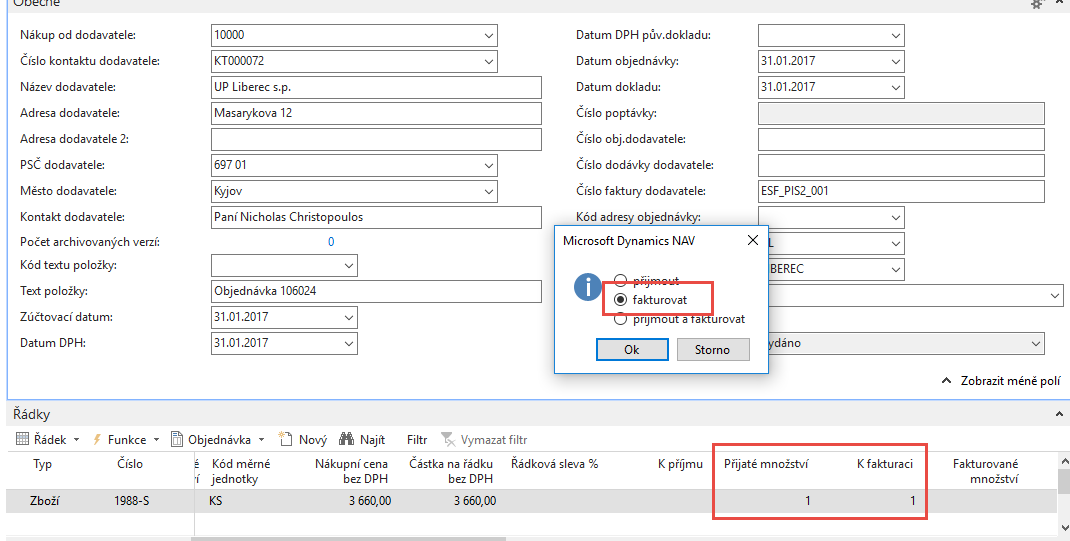 10
Drop Shipment
Item Ledger Entries
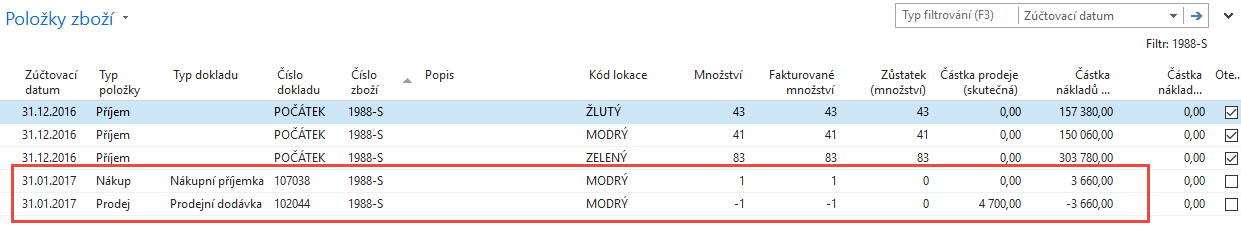 11
Drop Shipment
Drop shipment by use of Requisition worksheet
Sales line
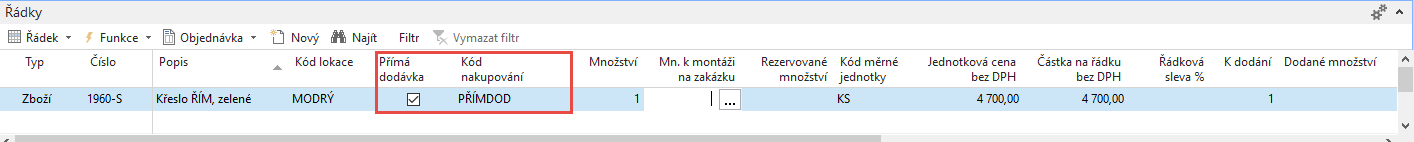 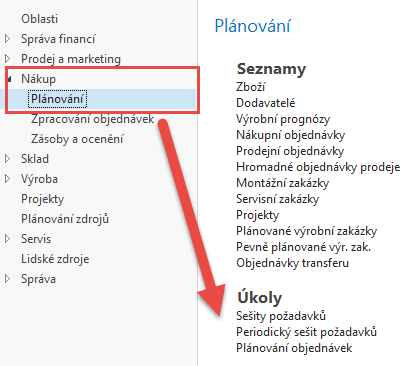 12
Drop Shipment
Requisition Worksheet
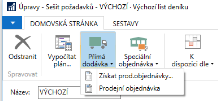 Using option Get SO (Získej PO) you must enter code of the customer.
Before on item card, we have to enter  code of the prime vendor
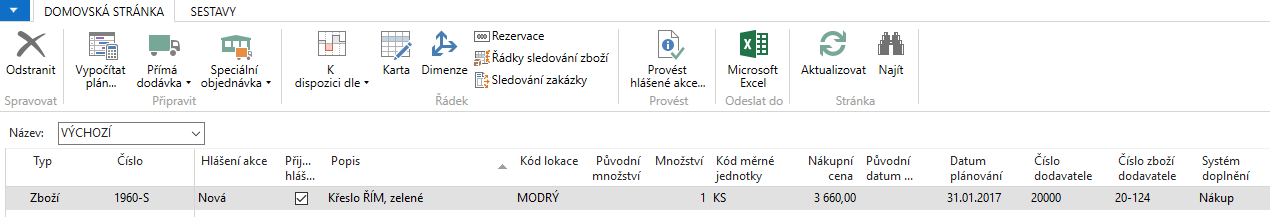 13
Drop Shipmnet
Requisition Worksheet
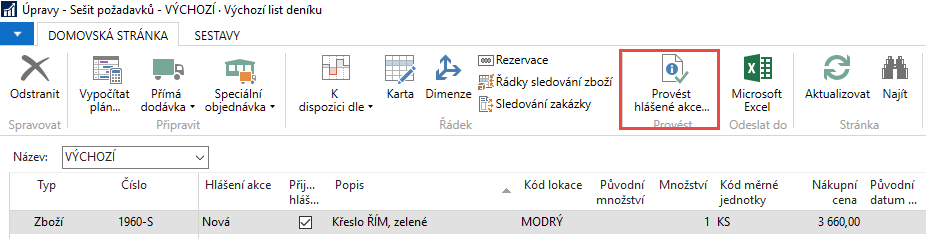 Therefore you create Purchase Order and subsequent  operations are same
as in manual version (receiving PO, Invoicing SO and invoicing PO)
14
Drop Shipment
Created PO
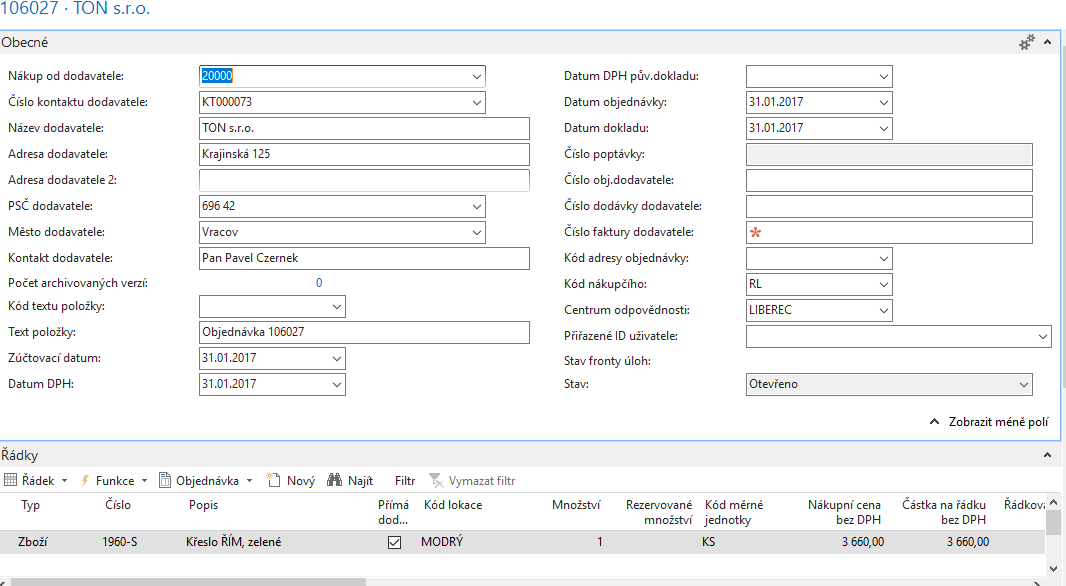 15
Next example would be suitable after principle  of LOT NUMBERS will be introduced !!!!!
16
Sales order line with setup Drop Shipment
Sales Order line with Drop Shipment Setup – with use of lot number
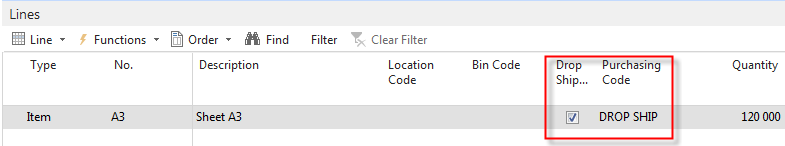 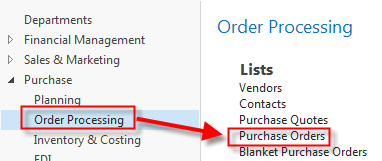 See next slide
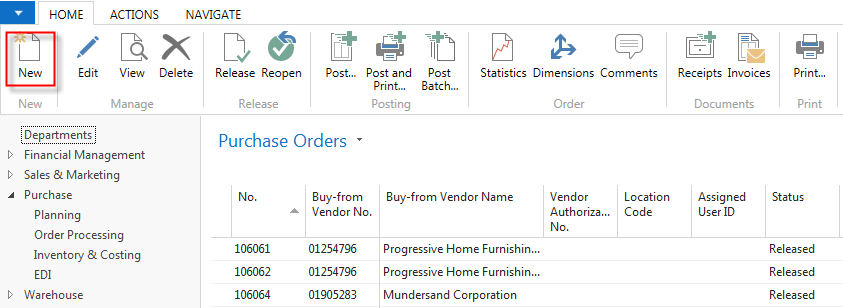 17
Purchase order
Purchase order
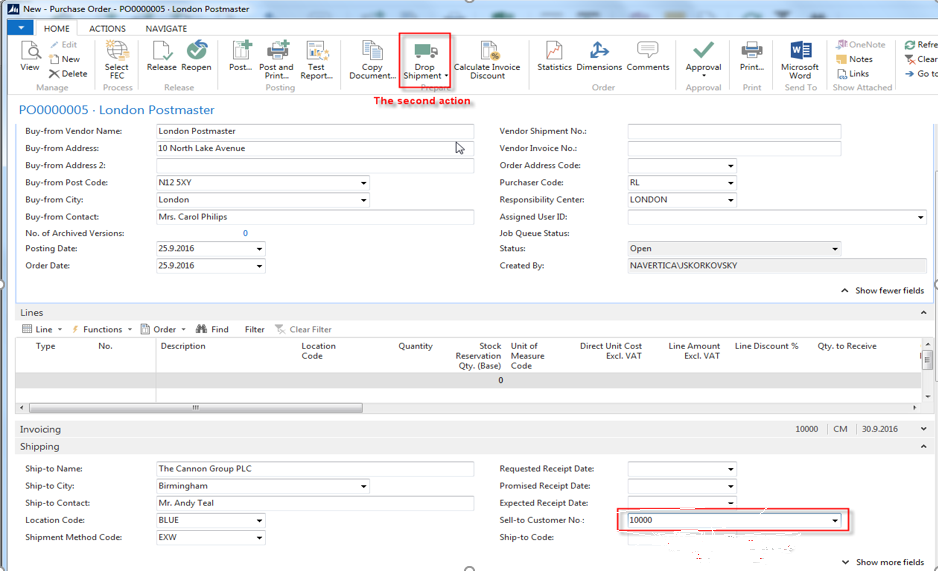 First action- lookup for customer
18
Purchase Order – the list of available Sales Orders
Purchase Order – the list of available Sales Orders
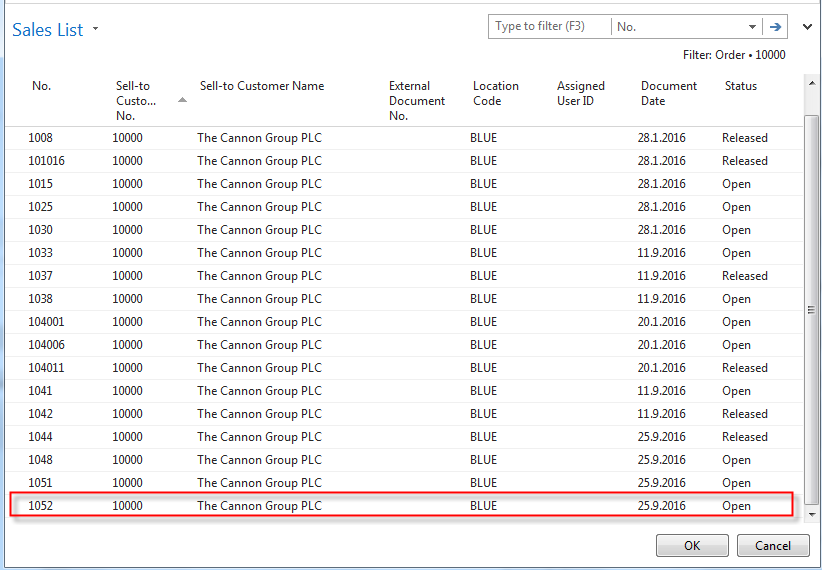 19
Updated Purchase Lines
Updated Purchase Lines (in NAV 2018 do not use approval action)
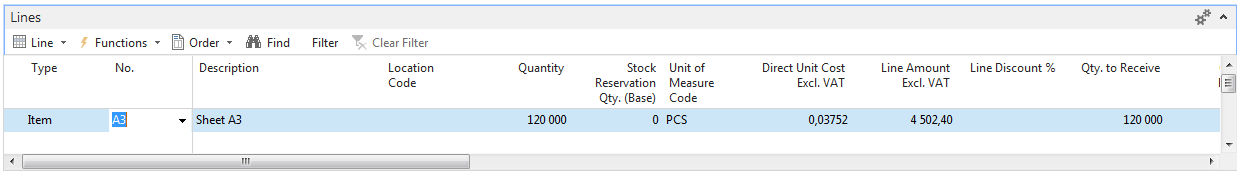 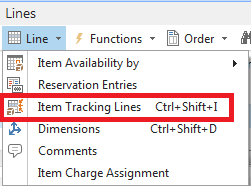 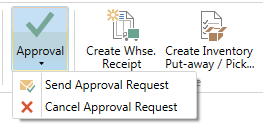 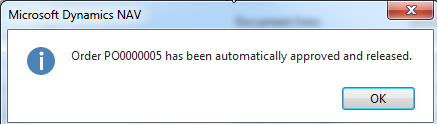 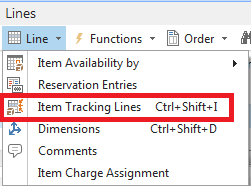 If A3 item has setup for item tracking 
you have to assign a Lot code
20
Assignment of the Lot number (code)
Assignment of the Lot number (code)
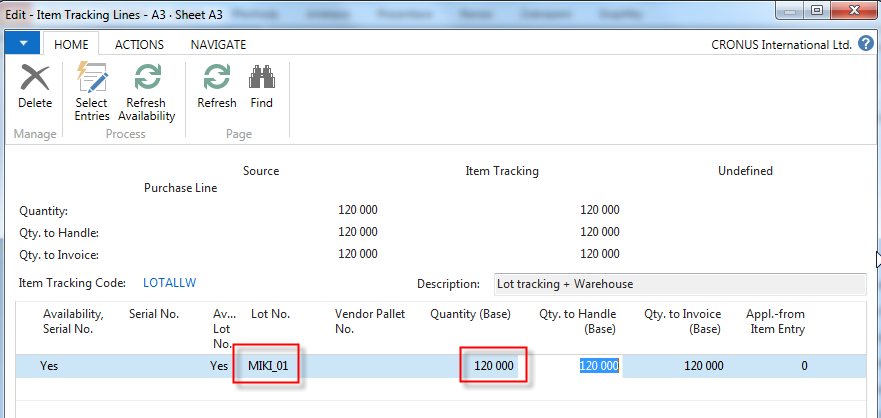 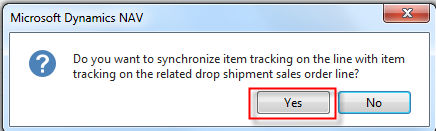 After ESC  we will get
this message
21
Posting Purchase Order (Receive only )
Posting Purchase Order (Receive only )
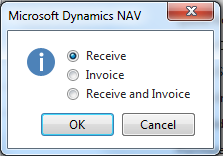 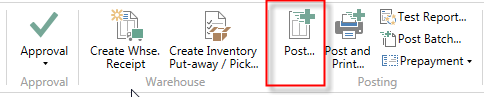 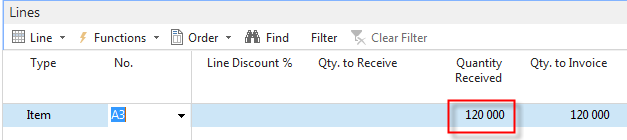 Purchase 
     line
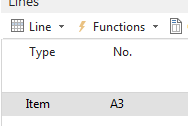 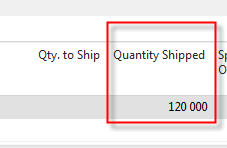 Sales 
     line
22
Golden Drop shipment rule
Golden Drop shipment rule
You cannot invoice the purchase order before the sales order is invoiced. If you try, you will get the message
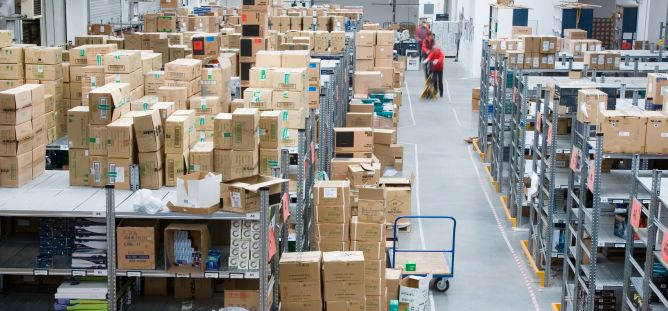 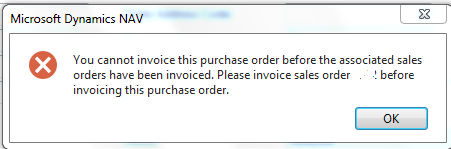 X1
23
Post Sales Order
Post Sales Order
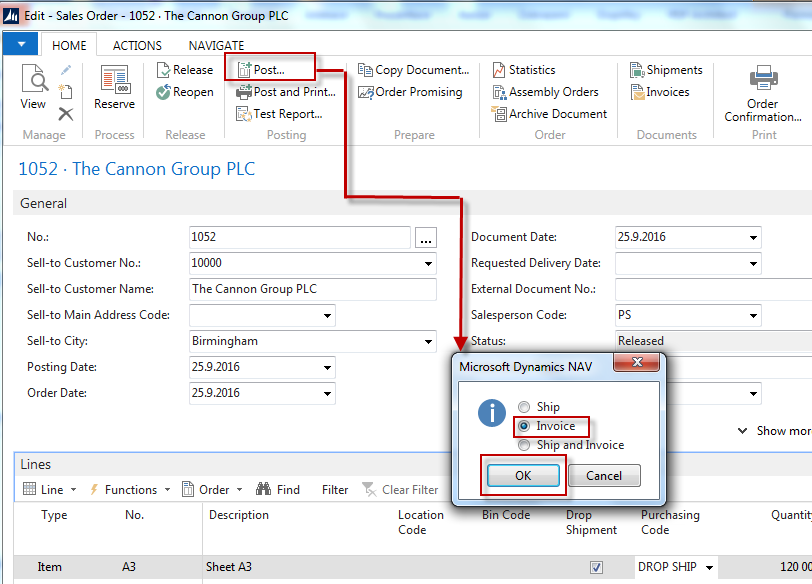 24
Customer Ledger Entries
Customer Ledger Entries (from Customer Card->Ctrl-F7)
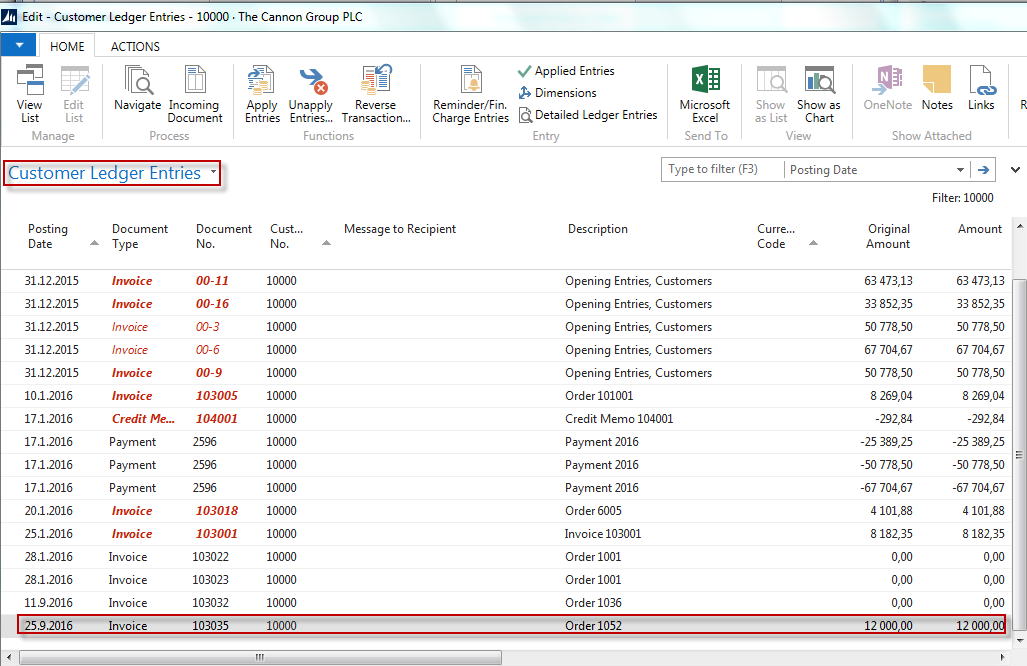 25
Post Purchase Order
Post Purchase Order
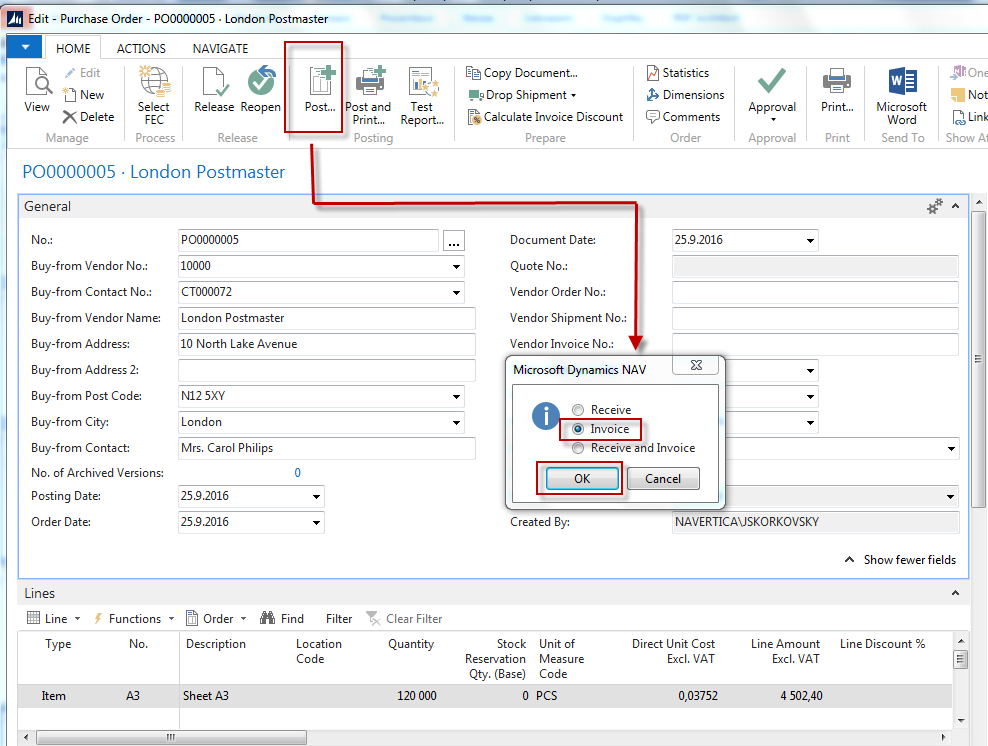 Miki_029384
26
Item Ledger Entries
Item Ledger Entries
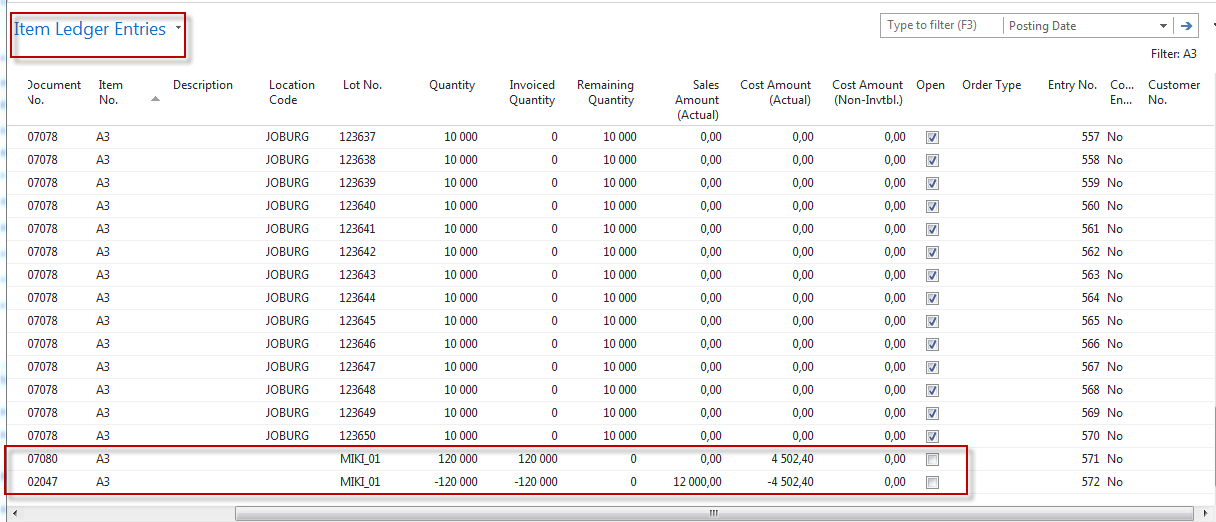 Value of the stock is not changed !!
27
Thanks for Your attention and  time
Standard colour palette
Backgrounds						Primary Text	       Secondary Text				     Expanded Palette
















Accent							Accent Gradients





Gradient Upper Levels
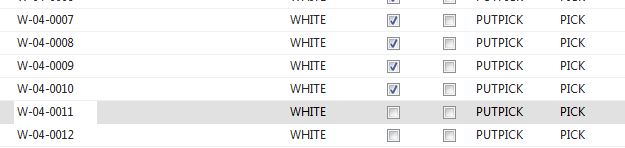 29
Sample chart
Sample chart
Lorem ipsum dolor sit amet
Sample chart description
30